Route: Health & Science
Science
Topic: Good scientific and clinical practice
Lesson 1: What is a standard operating procedure (SOP)?
[Speaker Notes: Image © Shutterstock/Gorodenkoff]
Introduction
In this lesson, we will:
Describe what a standard operating procedure (SOP) is and why their use is essential.
State the key principles of good practice in scientific and clinical settings.
Discuss potential consequences of not following good practice in scientific and clinical settings.
Skills:
CS3.2 Meet their responsibilities when working in a wider team by ensuring that the project is compliant with relevant SOPs specific to the lab in which they are working
General competencies:
English:
GEC4 Summarise information/ideas
GEC6 Take part in/lead discussions
Lesson 1: What is a standard operating procedure (SOP)?
Introduction
Introduction
Work in pairs. 
Verbally tell your partner how to use a pipette to fill a beaker to exactly 30cm3. They must follow your instructions exactly.
Then swap roles.
Use the measuring cylinder to accurately measure the volume of water in your beakers. Did you both manage to use the pipette to measure out exactly 30cm3?
Resources needed
10cm3 pipette
50cm3 beaker
50cm3 measuring cylinder
Water
Lesson 1: What is a standard operating procedure (SOP)?
Introduction
Introduction
Look at the picture on the left.
What is happening here?

Read the SOP.
In groups, discuss your initial ideas about what a SOP is.
What is the purpose of this SOP?
Why do you think they are used in industry?

Resources needed:
www.lboro.ac.uk
Lesson 1: What is a standard operating procedure (SOP)?
[Speaker Notes: Websites linked in this slide: https://learn.lboro.ac.uk/pluginfile.php/1128655/mod_folder/content/0/SOP057%20Use%20and%20Maintenance%20of%20Pipettes%20.pdf? (with permission)

Image © Shutterstock/Gorodenkoff]
Introduction
Introduction
A SOP is a set of sequential steps or instructions designed to standardise the approach to a process or action. 

It is important everyone follows SOPs to:
maintain health and safety
enable consistency of approach
meet any legal or organisational requirements
uphold professional standards
demonstrate compliance for audit purposes.
Lesson 1: What is a standard operating procedure (SOP)?
Activity 1
Purposes of SOPs
Look at the images below.
Identify what each image shows and why it needs a SOP.
Look at image 2. Why might you need to measure the pH of soil?
Click on the image to read the SOP.
1
2
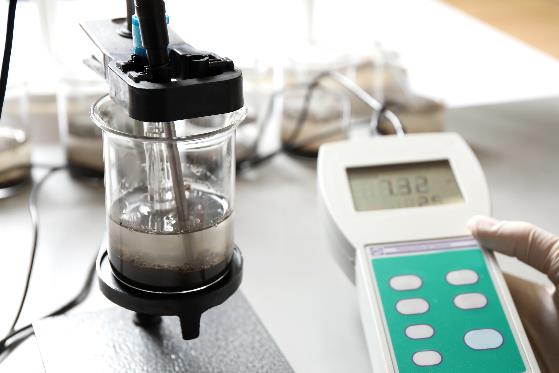 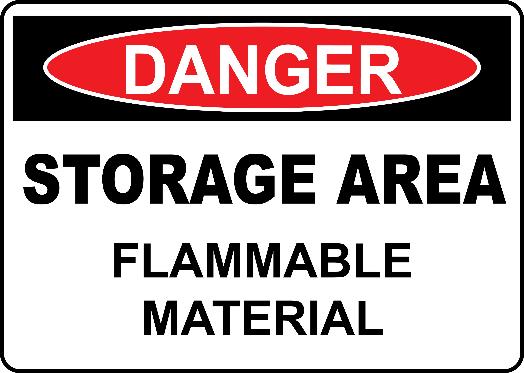 Lesson 1: What is a standard operating procedure (SOP)?
[Speaker Notes: Picture 1 = www.learn.lboro.ac.uk/pluginfile.php/1128655/mod_folder/content/0/SOP039 Storage%2C Handling and Disposal of waste Chemicals .pdf (SOP on handling and disposal of waste chemicals) (with permission)
Image © Shutterstock/Naleenmud

Picture 2 = www.cifor-icraf.org/resources-documents/Method-for-analyzing-soil-pH-in-water.pdf (SOP for a soil pH test) (with permission)
Image © Shutterstock/New Africa]
Activity 1
Purposes of SOPs
Look at the images below.
Identify what each image shows and why it needs a SOP.
Click on the image to read the SOP.
3
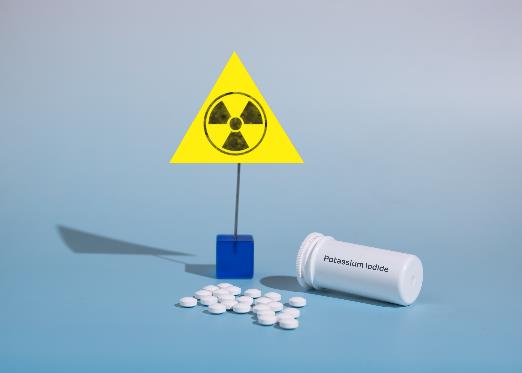 4
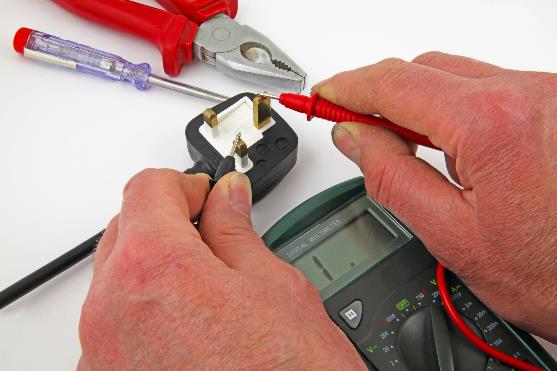 Lesson 1: What is a standard operating procedure (SOP)?
[Speaker Notes: Picture 3 = https://www.nhsfife.org/about-us/policies-and-procedures/general-policies/electrical-safety/ (SOP on electrical safety and PAT testing)
Image © Shutterstock/Richard z 

Picture 4 = https://www.plymouthhospitals.nhs.uk/download.cfm?doc=docm93jijm4n16404.pdf&ver=24004 (SOP on handling of radioactive sampling)
Image © Shutterstock/Kreminska]
Activity 1
Purposes of SOPs
Look at the images below.
What profession is the person in image 5 training to become? What are professional standards? 
What is the training called in image 6?
Click on the image to read the SOP.
5
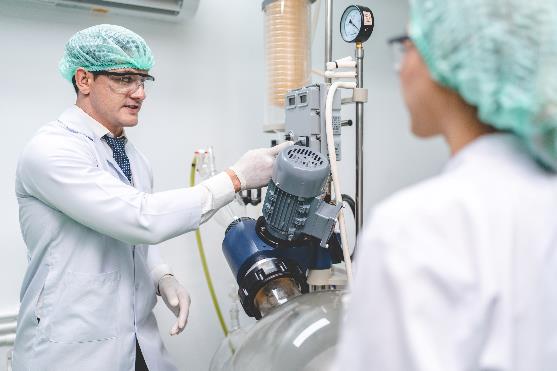 6
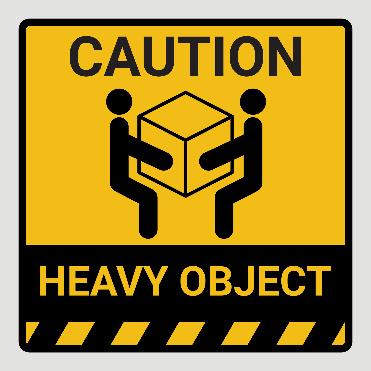 Lesson 1: What is a standard operating procedure (SOP)?
[Speaker Notes: Picture 5 = https://istonline.org.uk/about/code-of-practice/   
(Code of professional conduct) (with permission)
Image © Shutterstock/Chokniti-Studio

Picture 6 = https://www.dpt.nhs.uk/download/Nan5r7PK0Q (SOP on moving and handling)
Image © Shutterstock/Fox Reel]
Activity 1
Purposes of SOPs
Look at the images below.
Describe what a biohazard is and why it needs a SOP for disposal.
Explain why chemotherapy drugs need a SOP for what to do if a spillage occurs.
Click on the image to read the SOP.
7
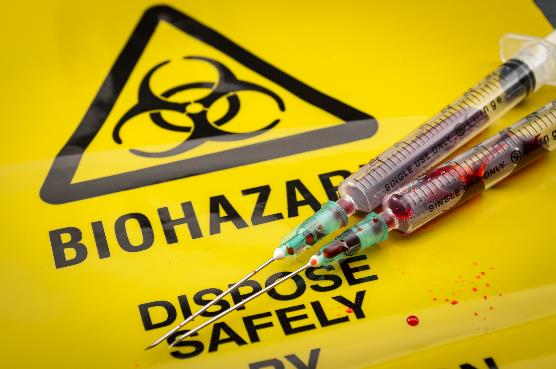 8
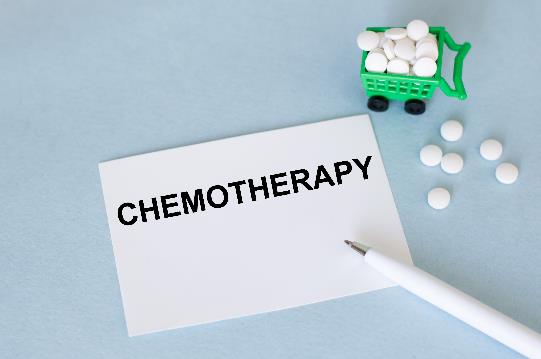 Lesson 1: What is a standard operating procedure (SOP)?
[Speaker Notes: Picture 7 = https://www.keele.ac.uk/media/keeleuniversity/res/hta-sops/HTA-38%20Disposal%20of%20human%20tissue%20v1.0.pdf (SOP on tissue sample disposal)
Image © Shutterstock/Victor Moussa

Picture 8 = www.england.nhs.uk/mids-east/wp-content/uploads/sites/7/2018/04/spillage-of-cytotoxic-and-anti-cancer-drugs.pdf (SOP on spillage of anti-cancer drugs)
Image © Shutterstock/Volha Barysevich]
Activity 1
Purposes of SOPs
Look at image 9.
You are working with chemicals that give off chlorine gas in a fume cupboard. What do you need to check?
Find an example of a SOP for a fume cupboard online, from your industry placement or from your provider. Compare the SOP with what you have learned about SOPs so far.
9
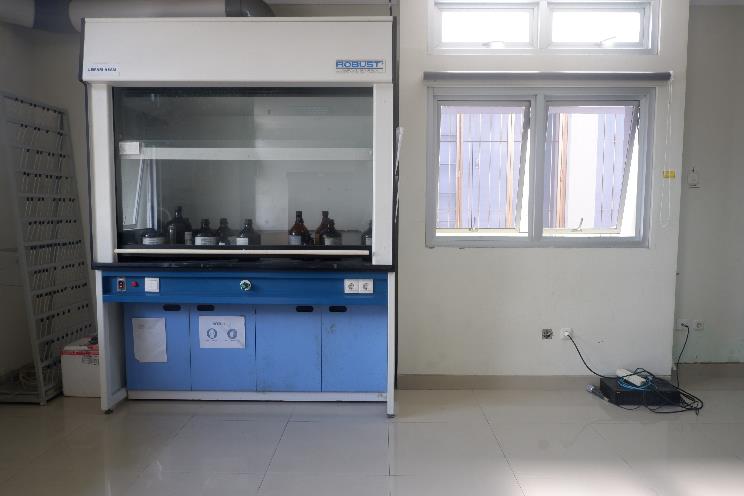 Lesson 1: What is a standard operating procedure (SOP)?
[Speaker Notes: Picture 9 = https://www.staffnet.manchester.ac.uk/media/eps/chemistry-intranet/physics/SOP_Fume-Cupboard_V1.docx (SOP on use and maintenance of a fume cupboard)

Image © Shutterstock/Sije18]
Activity 2
Principles of good practice
What principle is being shown?
Store materials appropriately
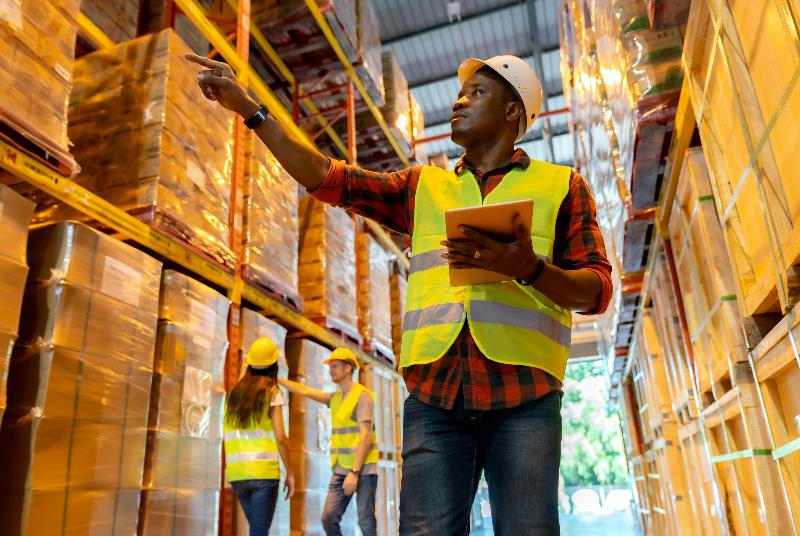 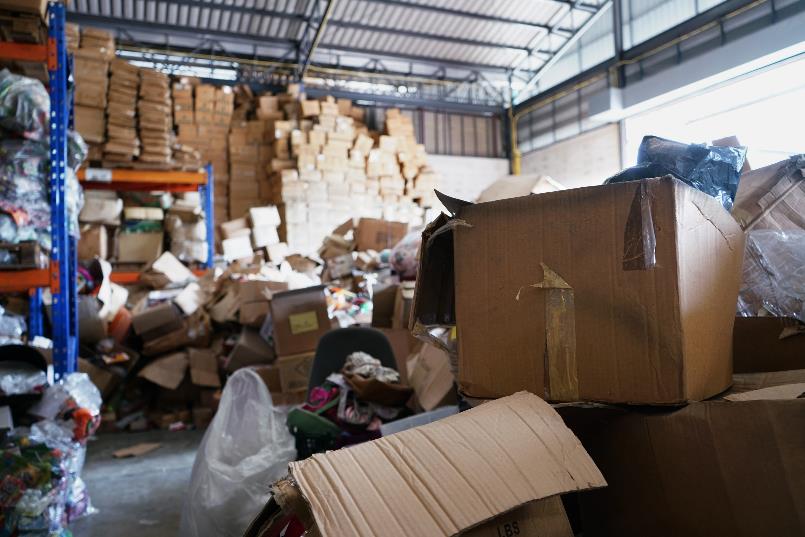 Lesson 1: What is a standard operating procedure (SOP)?
[Speaker Notes: Image © Shutterstock/TaraPatta

Image © Shutterstock/vichie81]
Activity 2
Principles of good practice
What principle is being shown?
Store drugs/chemicals appropriately
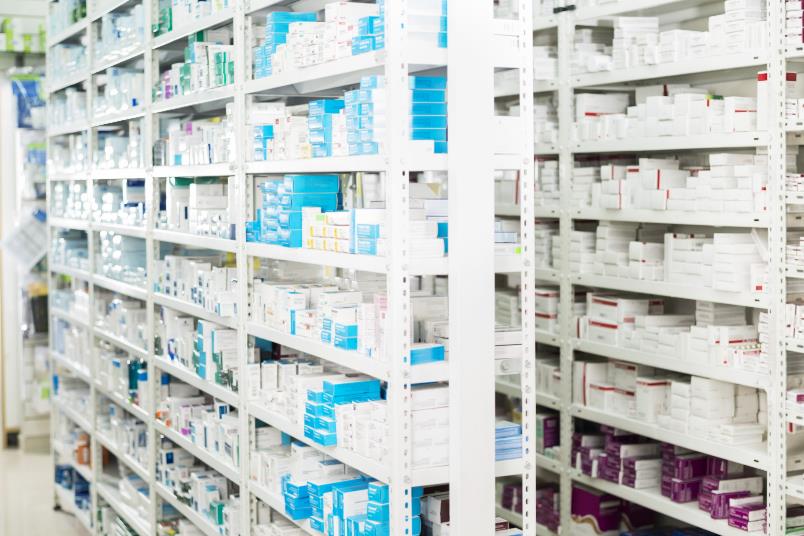 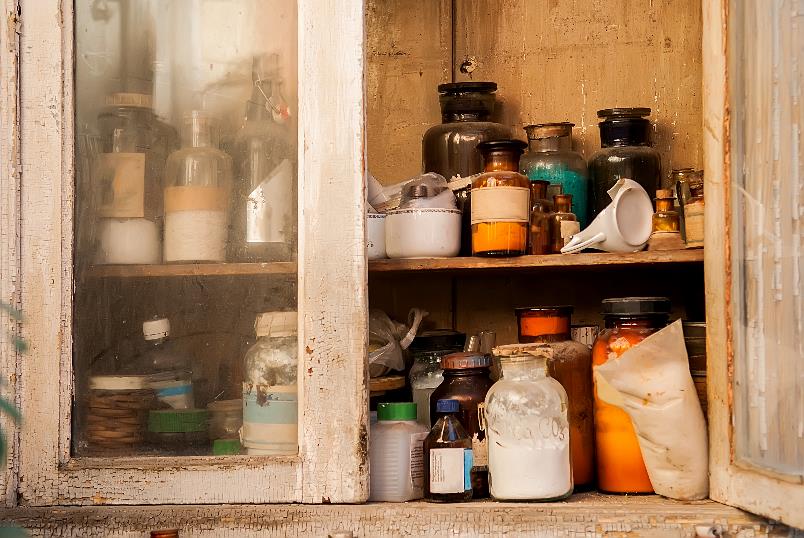 Lesson 1: What is a standard operating procedure (SOP)?
[Speaker Notes: Image © Shutterstock/Alisa24

Image © Shutterstock/Tyler Olson]
Activity 2
Principles of good practice
What principle is being shown?
Calibrate and maintain equipment
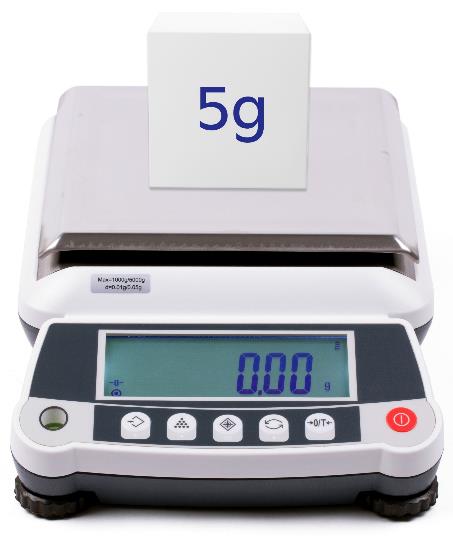 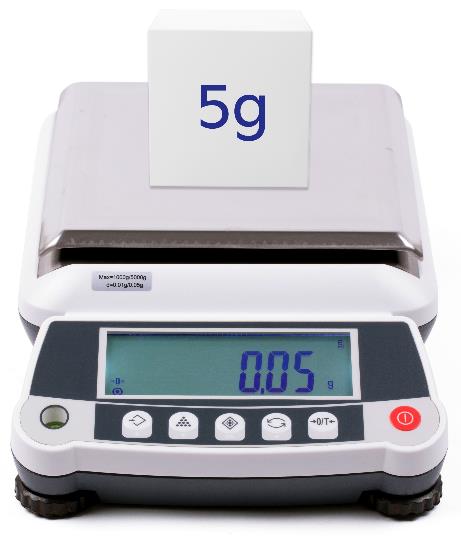 Lesson 1: What is a standard operating procedure (SOP)?
[Speaker Notes: Image © Shutterstock]
Activity 2
Principles of good practice
Maintain work areas
What principle is being shown?
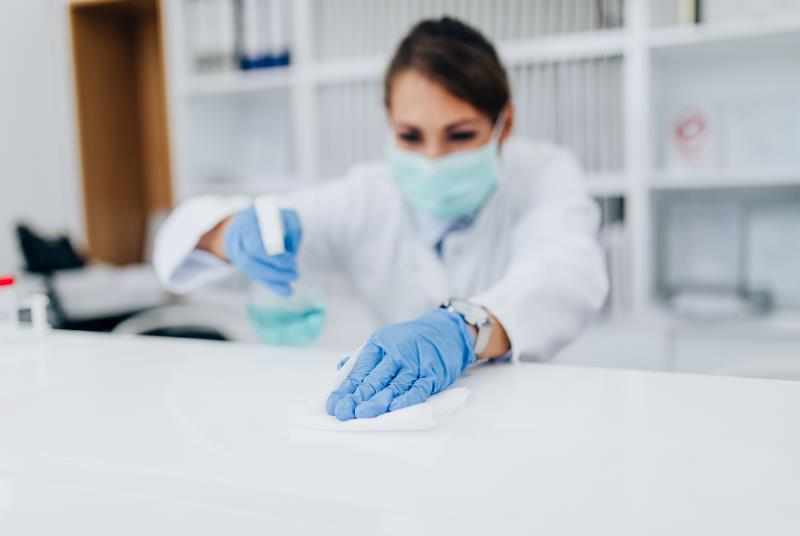 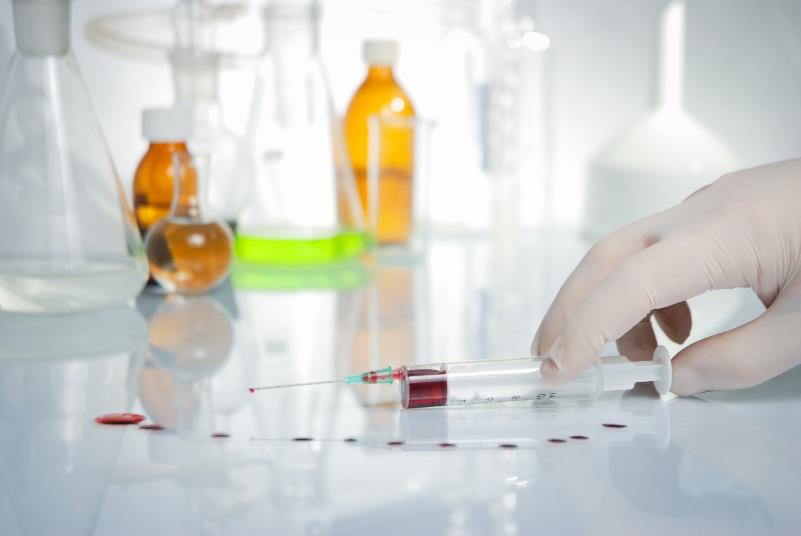 Lesson 1: What is a standard operating procedure (SOP)?
[Speaker Notes: Image © Shutterstock/Anastasiia Lieonova

Image © Shutterstock/hedgehog94]
Activity 2
Principles of good practice
What principle is being shown?
Effectively manage stock levels
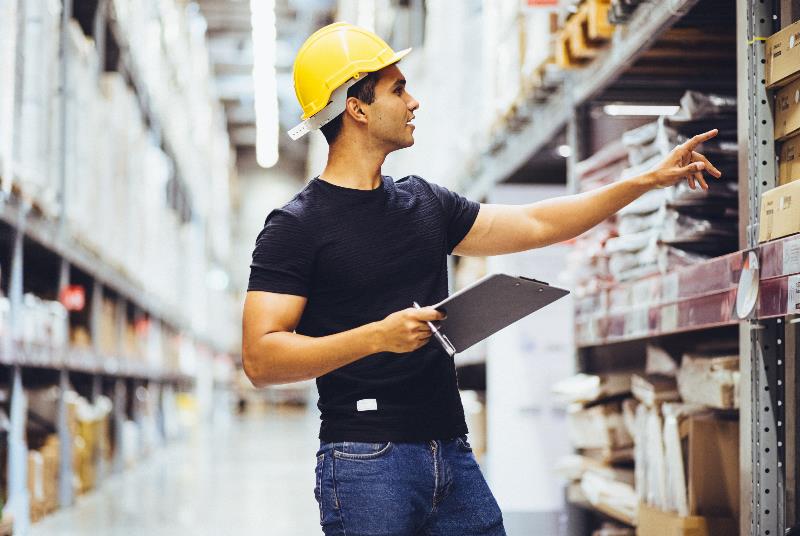 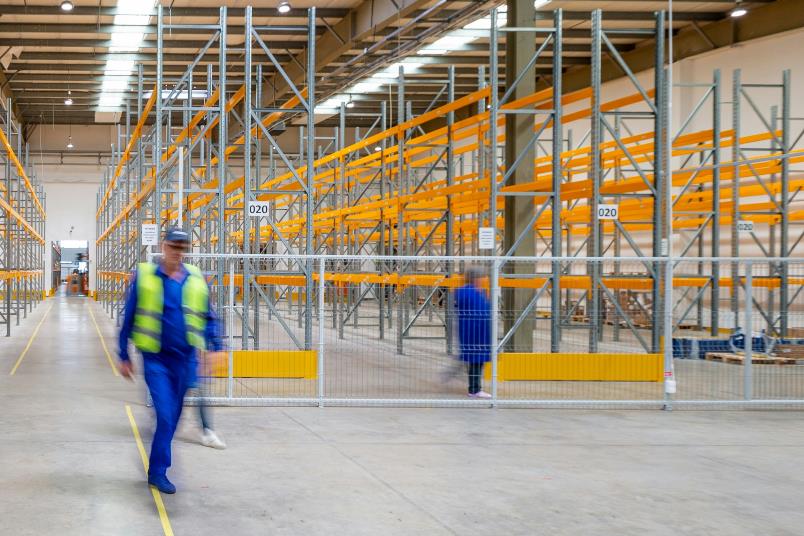 Lesson 1: What is a standard operating procedure (SOP)?
[Speaker Notes: Image © Unsplash/Adrian Sulyok

Image © Shutterstock/Shutter.B]
Activity 2
Principles of good practice
What principle is being shown?
Use standard operating procedures (SOPs)
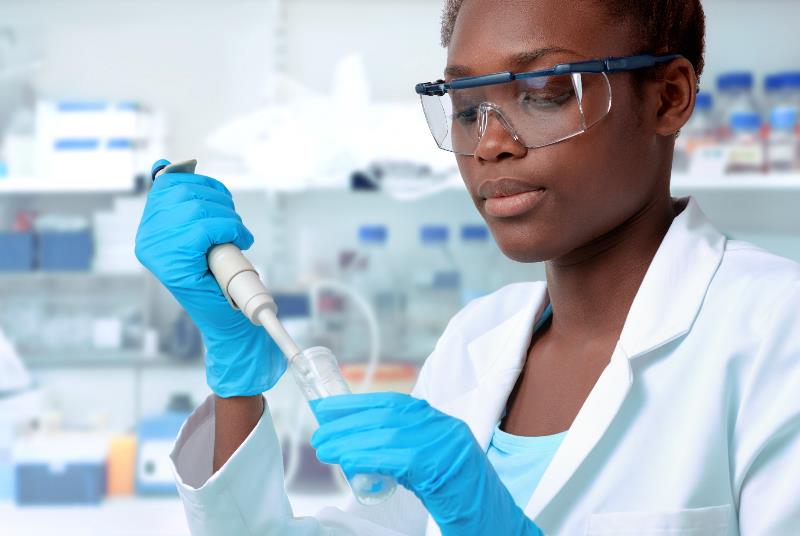 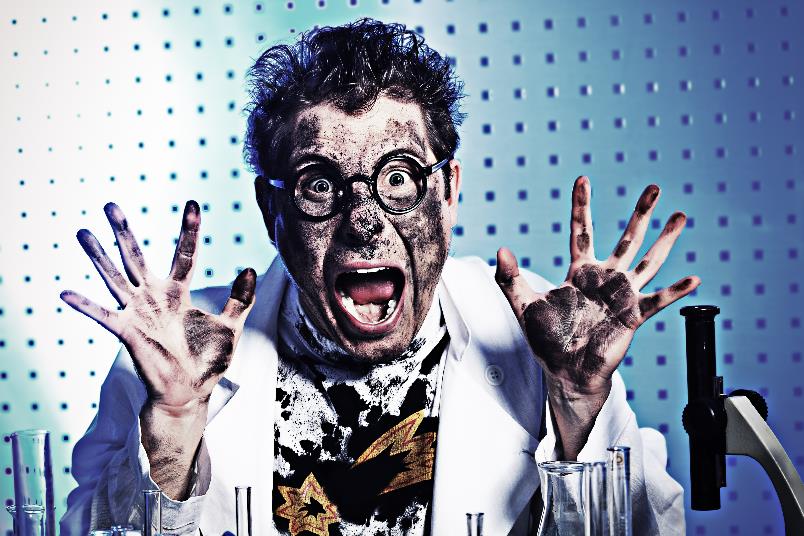 Lesson 1: What is a standard operating procedure (SOP)?
[Speaker Notes: Image © Shutterstock/Kiselev Andrey Valerevich

Image © Shutterstock/tilialucida]
Activity 2
Five key principles of good practice
Store materials and chemicals appropriately
Calibrate and maintain equipment
Maintain work areas
Effectively manage stock levels
Use standard operating procedures (SOPs)
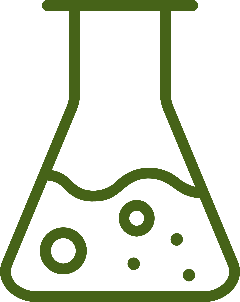 Lesson 1: What is a standard operating procedure (SOP)?
Activity 2
Principles of good practice
Watch these case studies and identify the principles of good practice shown in each one.
Click on the link to see case study 2: Healthcare lab technician real-life story
Toluwani Alade: Healthcare Laboratory Technician
Case study 1: Insight into a microbiology lab
Lesson 1: What is a standard operating procedure (SOP)?
[Speaker Notes: Case study 1 (Insight into a microbiology lab): www.youtube.com/watch?v=LnOcAgEsySw&t=102s (with permission) Clinical Illustration, Royal Wolverhampton NHS Trust

Case study 2 (Healthcare Laboratory Technician): https://www.technicians.org.uk/stories/toluwani-alade/]
Activity 3
What could go wrong?
The following slides show a number of different scenarios where good practice has not been followed. 
For each scenario consider:
What is wrong?
What impact could this have?
Why might this have happened?
What should be done to mitigate the risk of this happening again?
Lesson 1: What is a standard operating procedure (SOP)?
Activity 3
Scenario 1
You have lost the keys to the radioactive sources store.
What could go wrong?
How could the situation be rectified or prevented from happening?

Other questions to consider:
What should you do?
What are the worst consequences of not reporting it straight away?
Lesson 1: What is a standard operating procedure (SOP)?
[Speaker Notes: Image © Shutterstock/stock pictures]
Activity 3
Scenario 2
The staff fridge is full, so you put your packed lunch into the medicine refrigerator for a short time.
What could go wrong?
How could the situation be rectified or prevented from happening?

Other questions to consider:
Is this acceptable?
What might the consequences be?
Lesson 1: What is a standard operating procedure (SOP)?
[Speaker Notes: Image © Shutterstock/Sergei Anishchenko]
Activity 3
Scenario 3
You notice that the biological sample refrigerator has been turned off. It still feels cold inside, so it probably hasn’t been switched off for long.
What could go wrong?
How could the situation be rectified or prevented from happening?

Other questions to consider:
Should you just turn it on again?
What are the possible consequences if you do not report it immediately?
Lesson 1: What is a standard operating procedure (SOP)?
[Speaker Notes: Image © Shutterstock/Ekahardiwito]
Activity 3
Scenario 4
You have made several batches of chemicals when you notice that the balance you are using has a zero error.
What could go wrong?
How could the situation be rectified or prevented from happening?

Other questions to consider:
What should you do?
Lesson 1: What is a standard operating procedure (SOP)?
[Speaker Notes: Image © Shutterstock/Ihor Matsiievskyi]
Activity 3
Scenario 5
A senior colleague has told you how to use the autoclave to sterilise a microbiology plate. They tell you that you do not need to use the SOP as they have done it loads of times.
What could go wrong?
How could the situation be rectified or prevented from happening?

Other questions to consider:
What should you do?
Lesson 1: What is a standard operating procedure (SOP)?
[Speaker Notes: Image © Shutterstock/Okrasiuk]
Activity 3
Scenario 6
There is a drinking glass on its side on the laboratory workbench and a spilled liquid that looks like water around it. There is a SOP on how to deal with chemical spills.
What could go wrong?
How could the situation be rectified or prevented from happening?

Other questions to consider:
Should you assume it is water?
What should you do?
Lesson 1: What is a standard operating procedure (SOP)?
[Speaker Notes: Image © Shutterstock/Makitalo]
Activity 3
Consequences of not following SOPs: Chemical Handling
Failure to follow SOPs for chemical handling resulted in a laboratory accident at the University of California, Los Angeles (UCLA) in 2008. A research assistant was working with a highly reactive compound called tert-Butyllithium without using proper safety precautions. The compound reacted violently with air, causing an explosion and subsequent fire that resulted in the death of the assistant, and injuries to other researchers.
Lesson 1: What is a standard operating procedure (SOP)?
[Speaker Notes: Source: https://en.wikipedia.org/wiki/Sheri_Sangji_case]
Activity 3
Consequences of not following SOPs: Hazardous Biological materials
In 2014, a laboratory accident occurred at the Centers for Disease Control and Prevention (CDC) in the United States. A mishandling of potentially live anthrax samples due to failure to follow proper SOPs resulted in the potential exposure of over 80 CDC employees to the bacterium. Although no one was seriously ill, the incident emphasized the critical importance of adhering to SOPs when working with hazardous biological materials.
Lesson 1: What is a standard operating procedure (SOP)?
[Speaker Notes: Source: https://archive.cdc.gov/#/details?url=https://www.cdc.gov/media/releases/2014/p0711-lab-safety.html]
Plenary
Multiple-choice question
Which of the following describes the primary purpose of using standard operating procedures (SOPs) for manual handling?
To enhance communication within the organisation
To ensure compliance with regulatory requirements
To improve productivity and efficiency
To minimise the risk of injuries and accidents
(1 mark)
Lesson 1: What is a standard operating procedure (SOP)?
Plenary
Multiple-choice question
Which of the following describes the primary purpose of using standard operating procedures (SOPs) for manual handling?
To enhance communication within the organisation
To ensure compliance with regulatory requirements
To improve productivity and efficiency
To minimise the risk of injuries and accidents
(1 mark)
Answers
AO1
D To minimise the risk of injuries and accidents
Lesson 1: What is a standard operating procedure (SOP)?
Plenary
In this lesson, we have:
Skills:
CS3.2 Meet their responsibilities when working in a wider team by ensuring that the project is compliant with relevant SOPs specific to the lab in which they are working.
General competencies:
English:
GEC4 Summarise information/ideas
GEC6 Take part in/lead discussions
Described what a standard operating procedure (SOP) is and why their use is essential.
Stated the key principles of good practice in scientific and clinical settings.
Discussed potential consequences of not following good practice in scientific and clinical settings.
Lesson 1: What is a standard operating procedure (SOP)?
Consolidation
Consolidation
Critique elements of an industry SOP. Which parts are useful? What could be improved?
Alternatively, write a SOP for using a piece of standard laboratory equipment which you are confident in using, such as a light microscope or a practical procedure. Use the template on the worksheet.
Resource needed
Industry SOP
Consolidation Worksheet
Lesson 1: What is a standard operating procedure (SOP)?